Die Bedeutung von Video in der digitalen Kommunikation
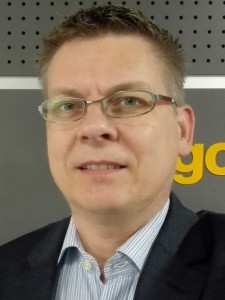 Referent: Helmut Fahr, Fahr & Partner +49 69 6657 5962
Chat: https://www.fahr.net/kontakt (Fragen werden von mir gerne im Anschluss beantwortet)
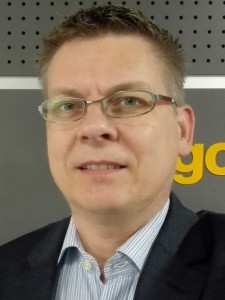 Über Fahr & Partner



Fahr & Partner wurde 1992 gegründet, und 
ist ein auf IT Sicherheit und professionelle Videokonferenz spezialisiertes Unternehmen.
Referent: Helmut Fahr, Fahr & Partner	Chat: https://www.fahr.net/kontakt (Fragen werden von mir gerne im Anschluss beantwortet)
Raum Eigenschaften a) Beleuchtung 
b) Akustik
Installationsbeispiele
Die häufigsten techn. Probleme a) Softwareb) Hardware
Mensch und Technik Körpersprache
Weshalb Videokonferenzen sinnvol sind
Die Hauptgründe für Videokonferenzen
Die Bedeutung von Video in der digitalen Kommunikation
.06
.04
.05
.02
.03
.01
Inhalts Übersicht
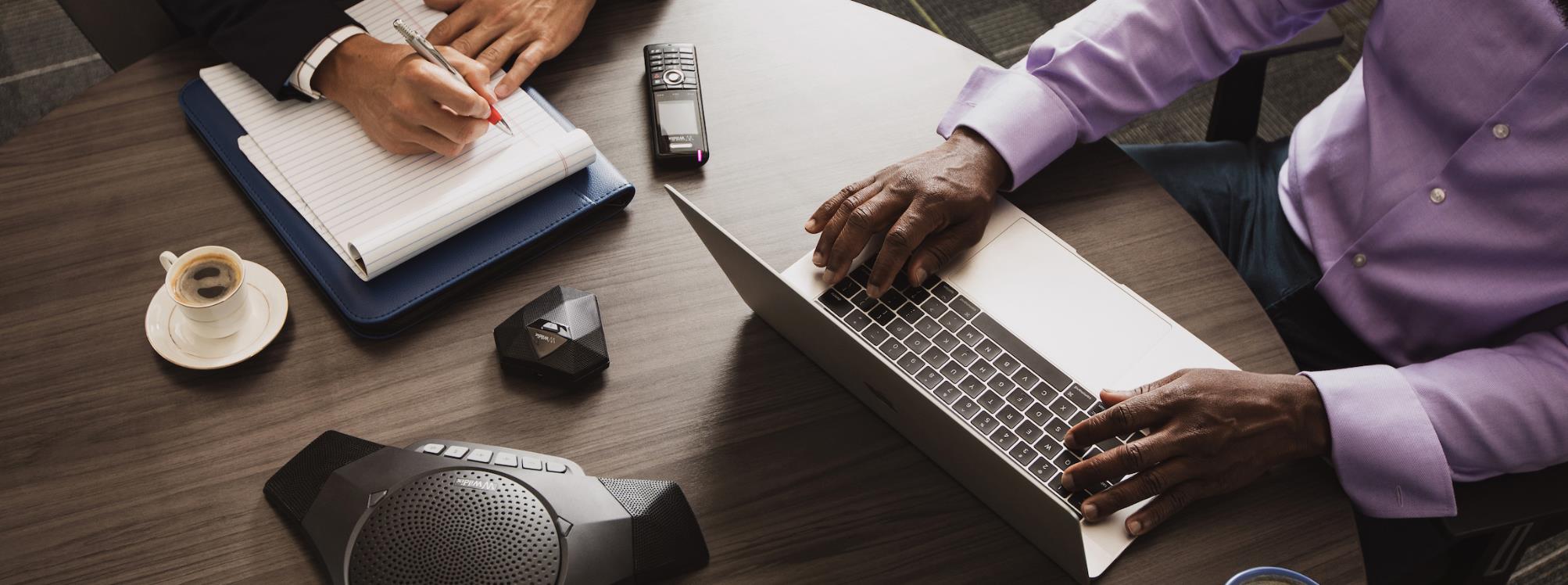 www.wildix.com
3
Weshalb Videokonferenzen sinnvoll sind
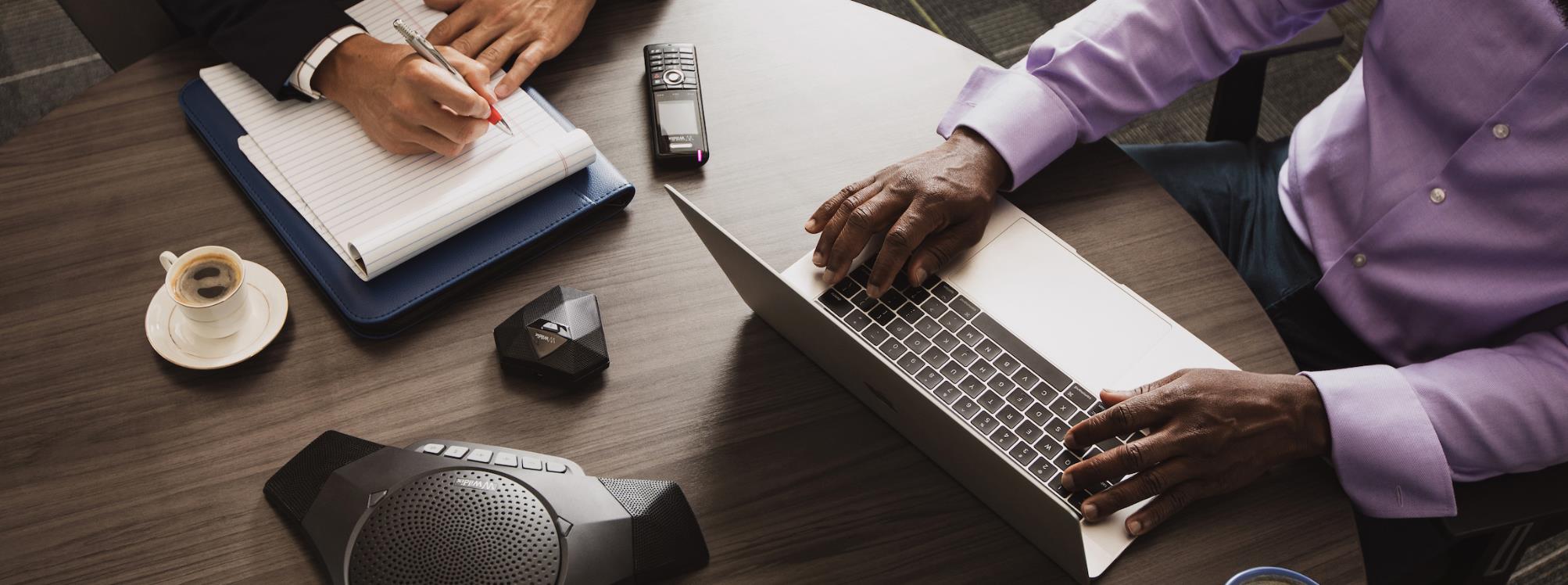 a) Videokonferenz ist ein Tool für bessere Kommunikation als Telefonie.b) Ist besonders hilfreich um sein Geschäft weiter zu betreiben, wenn    unvorhersehbare Umstände eintreten.

(Überregionale Streiks bei der Bahn und Fluggesellschaften, Pandemien,wetterbedingte Situationen, Katastrophen oder höherer Gewalt.)

Bahnstreiks		: 2018 / 2019Flugstreik		: 2019
Wetterbedingte Situation	: Februar 2020 (Orkan über Europa)
Pandemie		: 2020
www.wildix.com
4
Videokommunikation ist ein Treiber für mehr Geschäft und Effizienz
Die Hauptgründe für Videokonferenzen


Durch Videokonferenzen können Entscheidungsfindungen optimiert, und dadurch bessere Arbeitsergebnisse erzielt werden – 
das bietet Zeit- und Wettbewerbsvorteile. Durch die parallele Bild-, Ton- und Datenübertragung wird Videokonferenz zu einem 
leistungsfähigen Multimediainstrument für natürliche Kommunikation, besonders dann, wenn die Teilnehmer viele Kilometer oder gar Kontinente voneinander entfernt sind.

Weniger Reisezeit bedeutet mehr Verfügbarkeit am Arbeitsplatz: Mit Videokonferenzen nutzen Sie Ihre Ressourcen optimal. 
Der Produktivitätsausfall Ihrer Mitarbeiter verringert sich beträchtlich. 
Sie reduzieren Reisekosten und leisten einen wertvollen Beitrag zum Umweltschutz (CO² Reduzierung). 
Videokonferenzen können Arbeitsabläufe im gesamten Unternehmen verbessern.

Der Vorteil von Videokonferenz zur Telefonie

Die persönliche Kommunikation durch Gestik, Mimik und Blickkontakt bei der Videokommunikation ist effektiv. 
Videokonferenzen helfen beim Aufbau gegenseitigen Vertrauens - und beim Abbau von Missverständnissen. 
Der Blickkontakt sensibilisiert für Unausgesprochenes und steigert den Kommunikationserfolg.
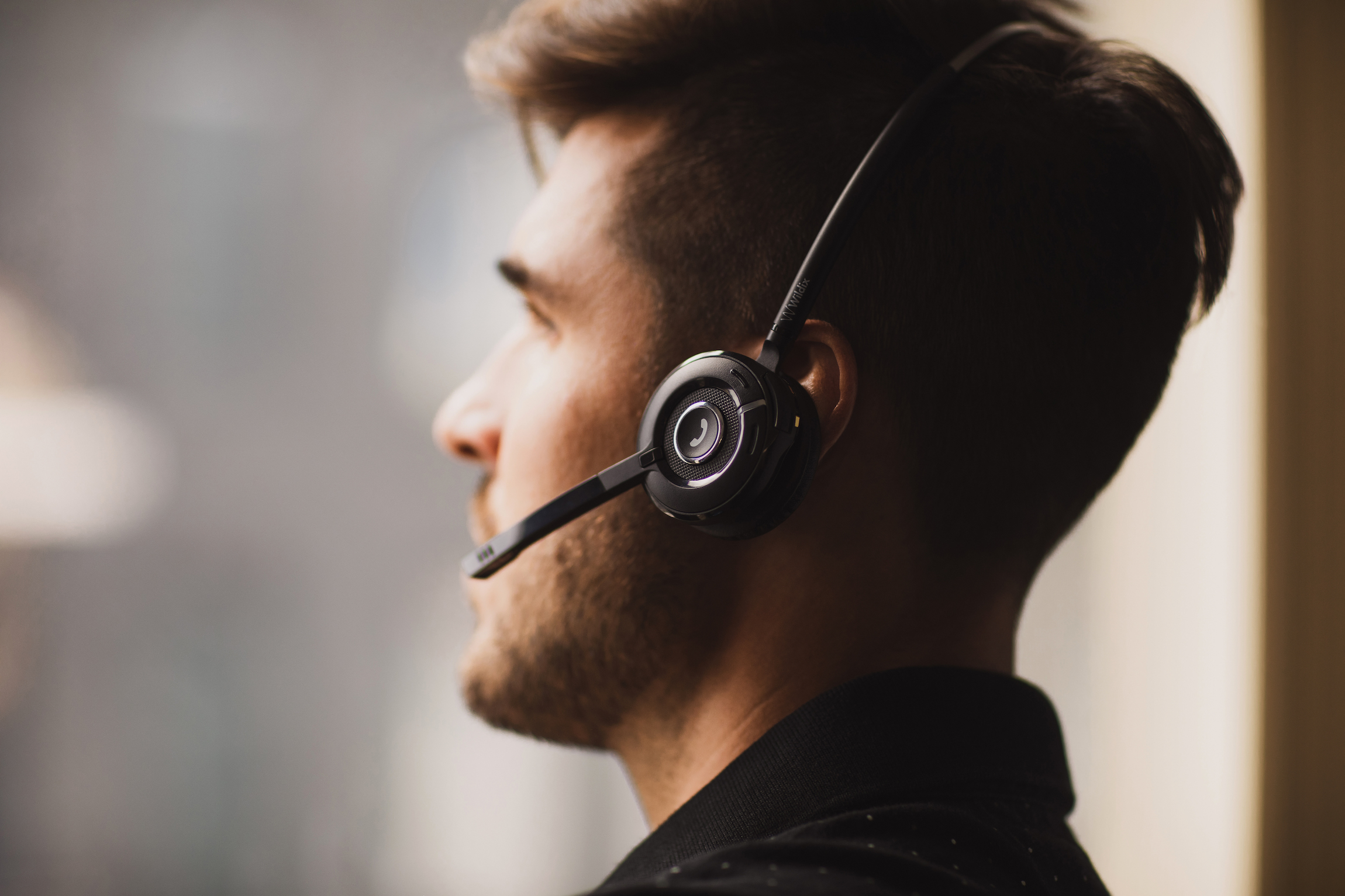 7%
Mensch und TechnikKörpersprache
Es ist wissenschaftlich nachgewiesen:
 
Der Anteil der Körpersprache wie z.B. Körperhaltung, Mimik und  Gestik macht 55% der menschlichen Kommunikation aus. 

Etwa 38% entfallen auf den Tonfall, und nur 7% auf gesprochenen Wörter.
Haltung, Mimik und Gestik
Tonfall
55%
Sprache
38%
www.wildix.com
6
Körpersprache
KörperhaltungSitzen Sie gerade, denn gerade nonverbale Signale stehen für Energie, Begeisterung und Gesundheit. Umgekehrt lässt eine schlechte Körperhaltung die Menschen uninteressiert, unsicher oder träge erscheinen.

MimikEin natürliches Lächeln führt zu positiven Gefühlen und dem Aufbau einer vertrauensvollen Beziehung. 

GestikDie Hände verwenden um erfolgreich den Ausdruck von Selbstvertrauen und die leidenschaftliche Begeisterung für das Thema zu vermitteln.
Die Raum Eigenschaften in Bezug auf die Beleuchtung und Akkustik
Ausleuchtung der Personen, möglichst nicht seitlich 
optimale Kamera Einstellungen durch Weißabgleich, etc.
Videokamera möglichst auf der Augenhöhe positionieren
Konferenzraum Freisprechsystem angepasst an den Raum und Anzahl der Teilnehmer
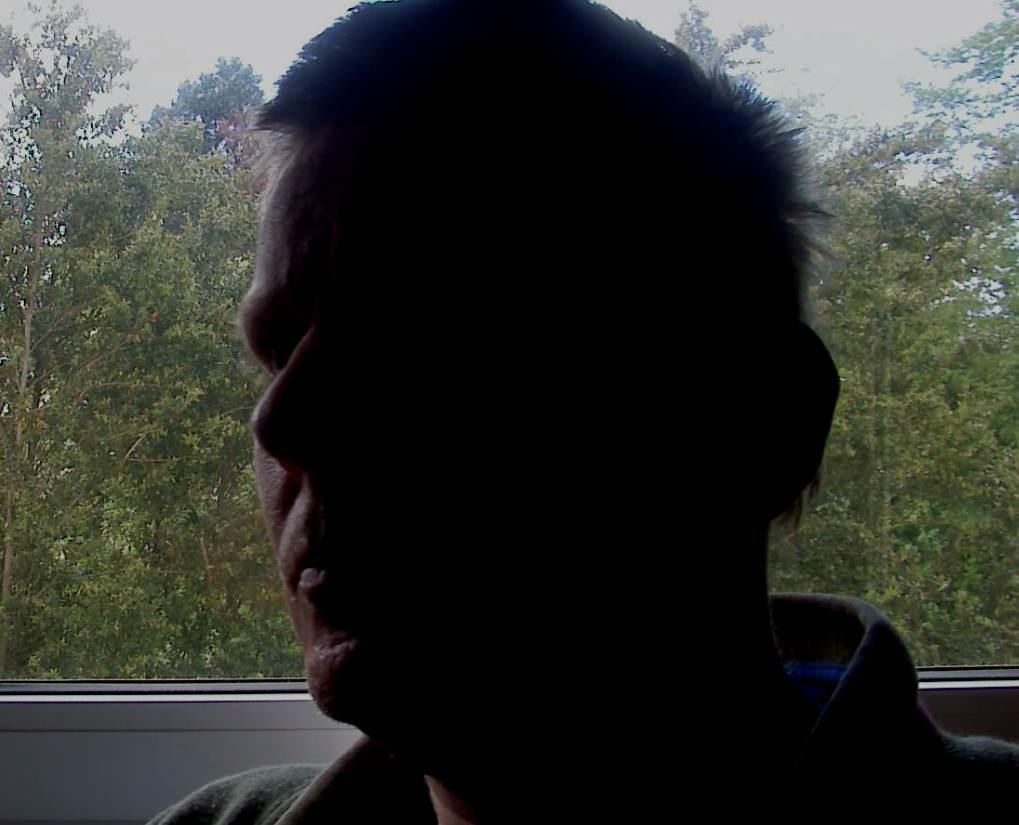 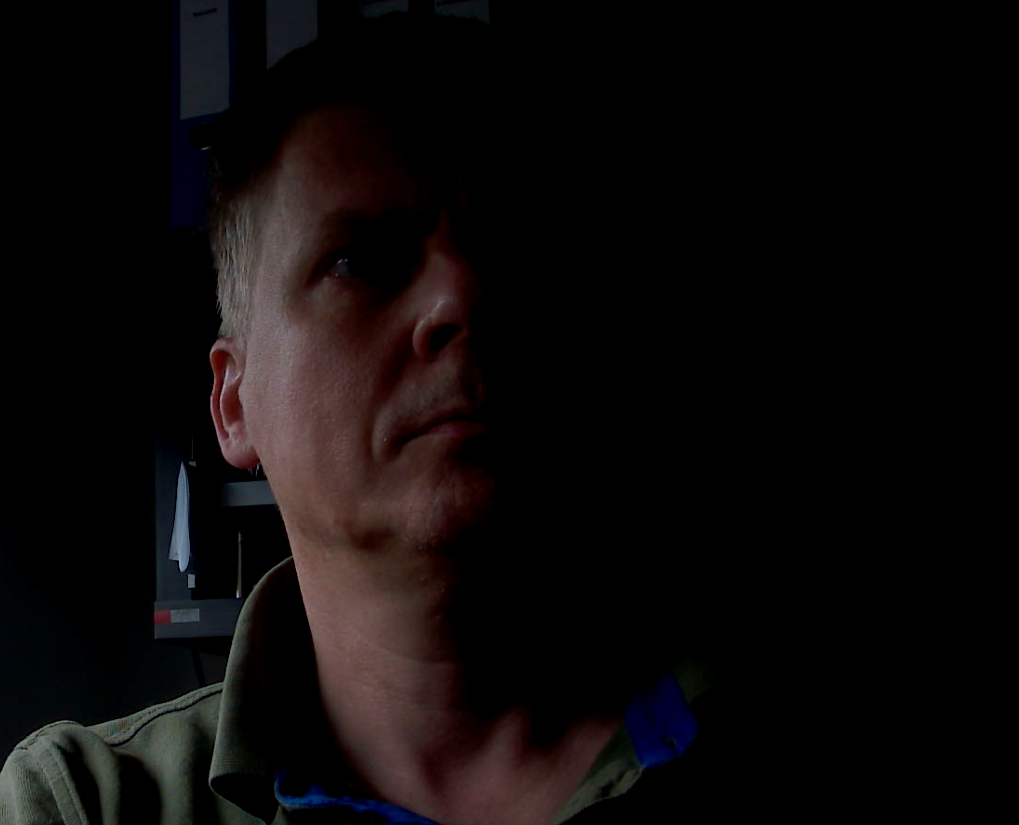 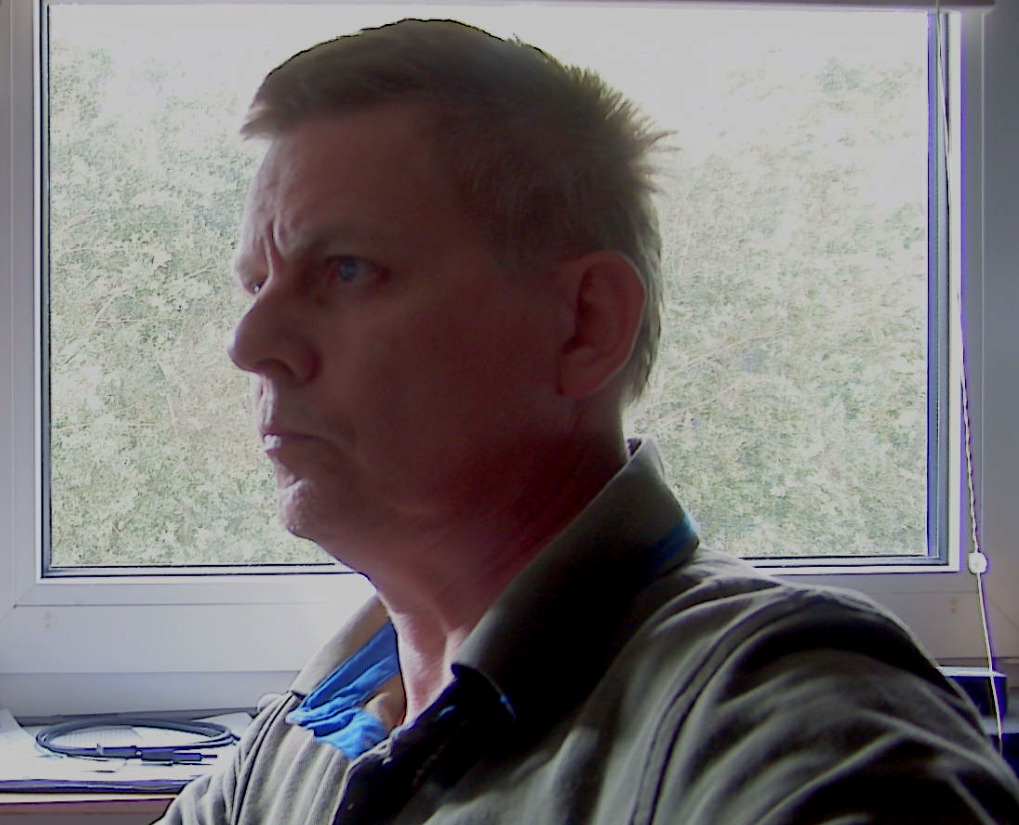 Die häufigsten technischen Probleme
"Can you hear me now?"
Gute Audio- und Videoqualität zeigt Professionalität
Schlechte Ton- und Bildqualität
Videobild friert ein, ruckelt / Aussetzer
Das technische Equipment:  Hardware & Software
Generelle oder sporadische Tonaussetzer
Zeitverlust durch häufiges Nachfragen
Unverständlichkeit fürht zu Mißverständnissen
www.wildix.com
9
Die Vermeidung Software Problemen
Sicherstellung der Nutzerfreundlichkeit durch einfache Bedienbarkeit
Gewährleistung von bester Video Qualität für Full HD / Ultra HD Videoqualität
Vermeidung von technischen Hürden für die Teilnahme an Online Meetings
Teilnahme an Online Meetings ohne Download von Software beugt Malware vor
www.wildix.com
10
Die Vermeidung von Hardware Problemen
Benutzung eines leistungsstarken Computer
Verwendung einer hochauflösenden Kamera
Nutzung von Konferenzraum Mikrofon und Lautsprecher mit Echo Cancelling
Sicherstellung der verfügbaren Bandbreite und zuverlässiger Netzwerk Infrastruktur
Tipp:Verwenden Sie als Vortragender oder Teilnehmer nach Möglichkeit kein Funknetzwerk z.B.WLAN oder Mobilfunk. Im Konferenzraum oder Home Office sollte ein kabelgebundenes Netzwerk möglich sein, unterwegs ist drahtloses Internet nötig.
www.wildix.com
11
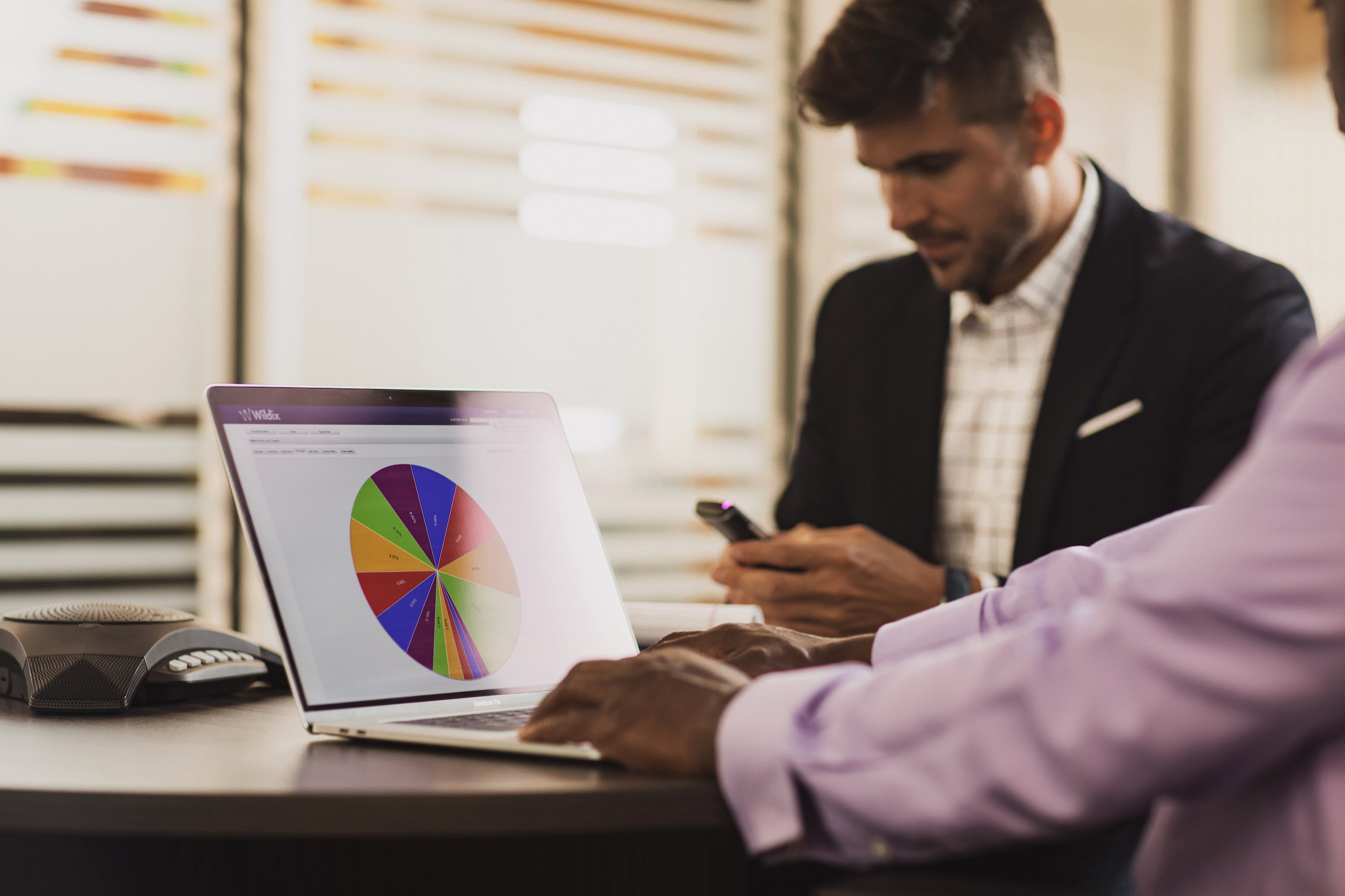 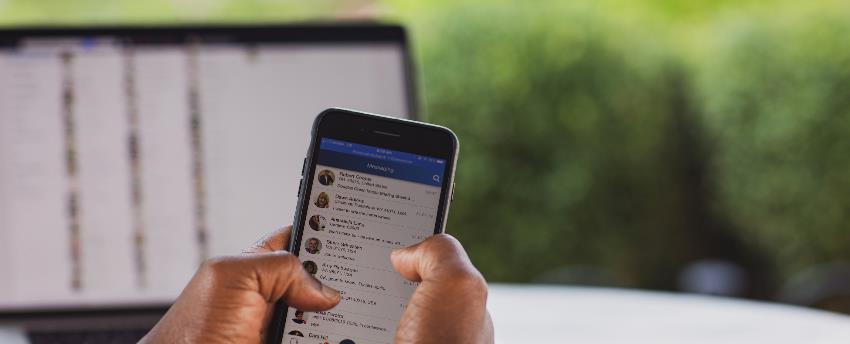 Installations Beispiele
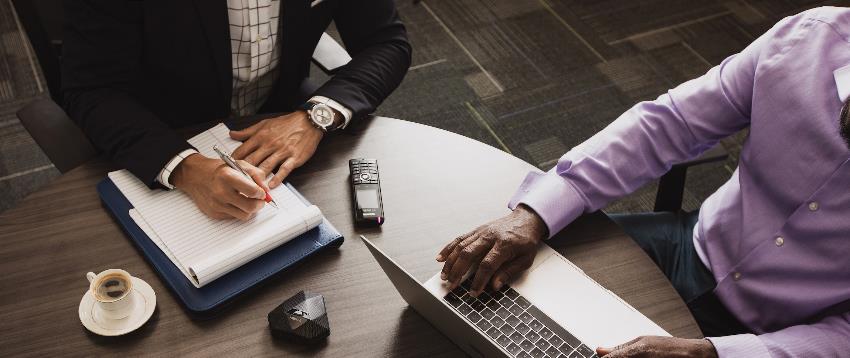 www.wildix.com
12
Installations Beispiele
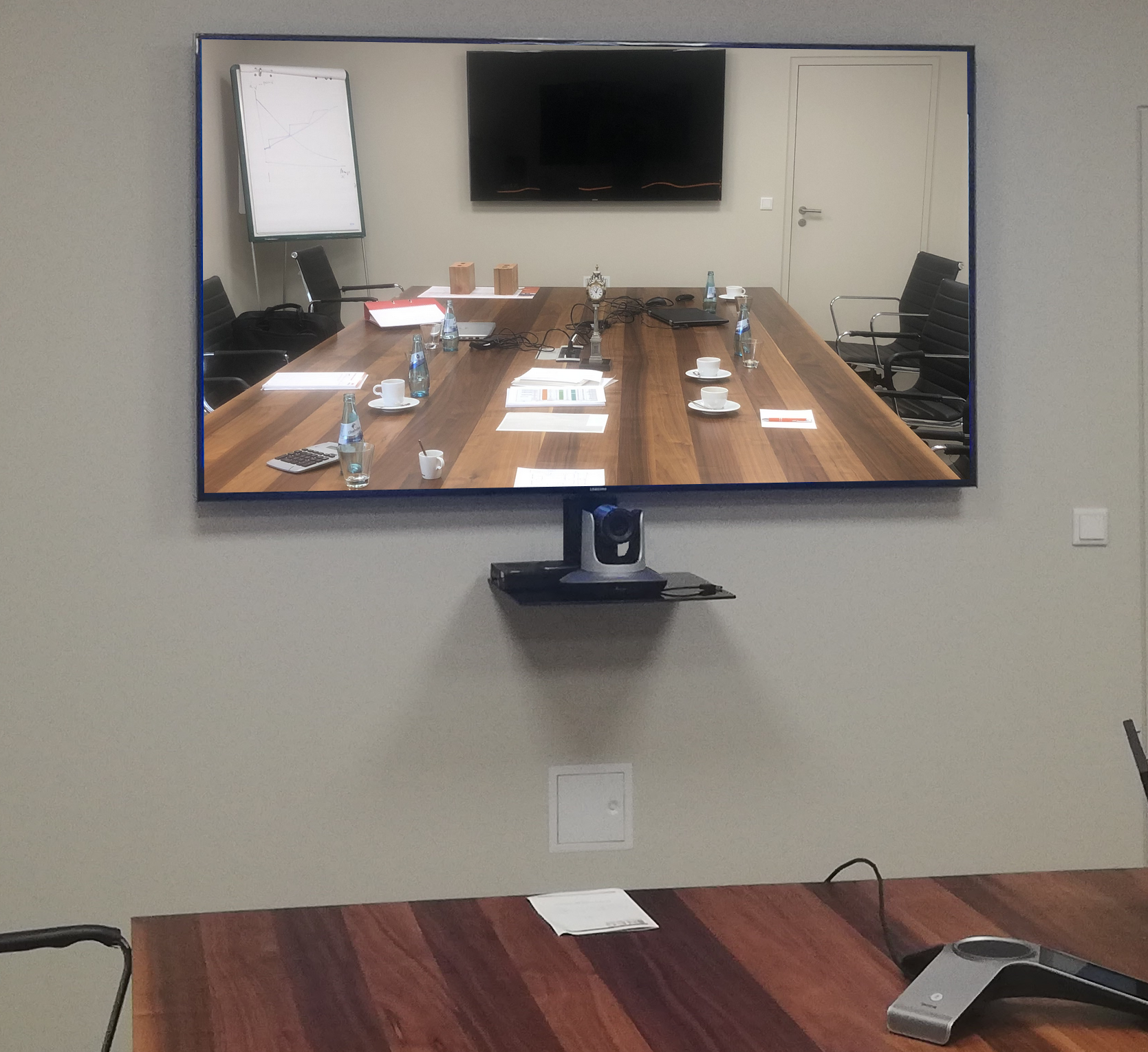 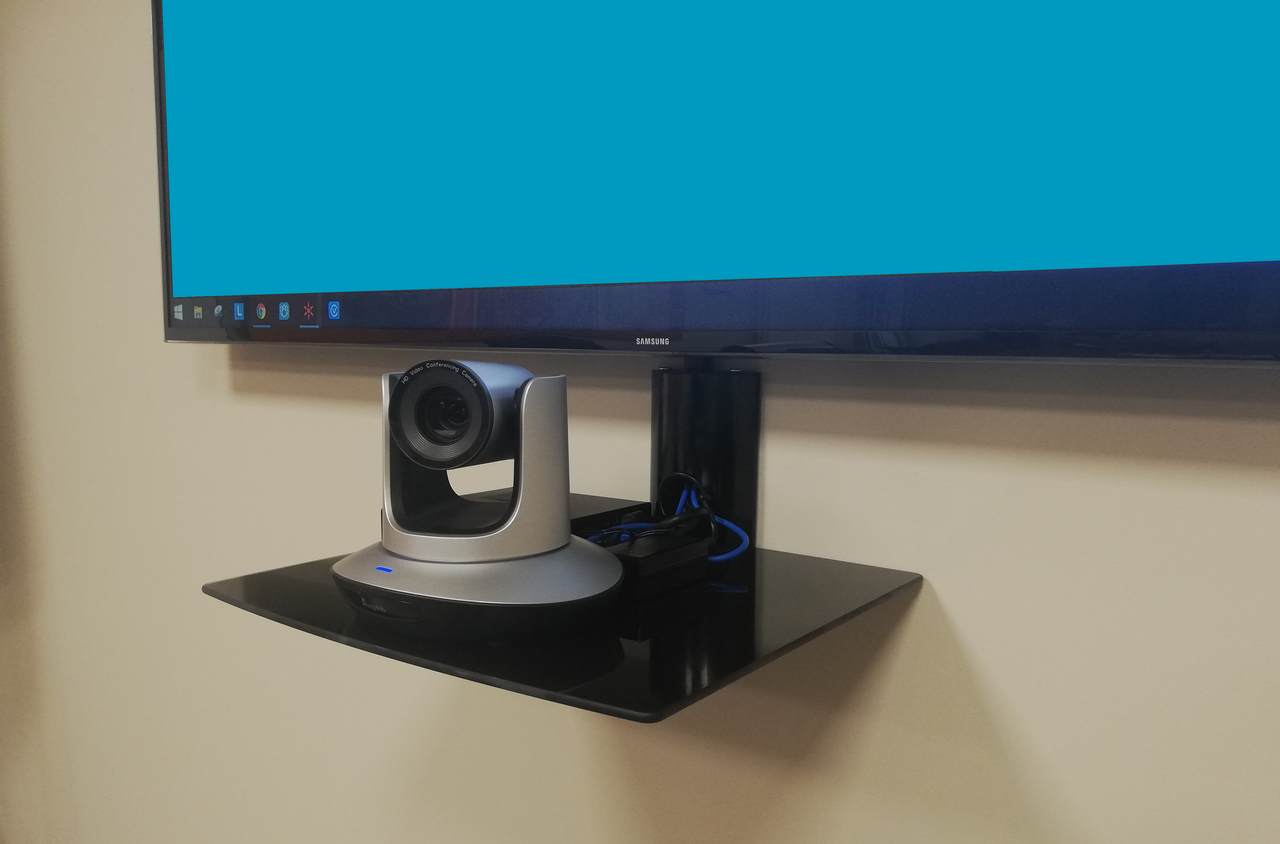 www.wildix.com
13
Installations Beispiele
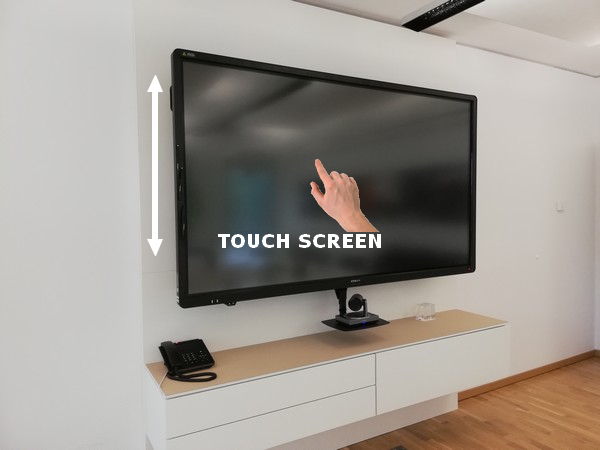 www.wildix.com
14
Installations Beispiele
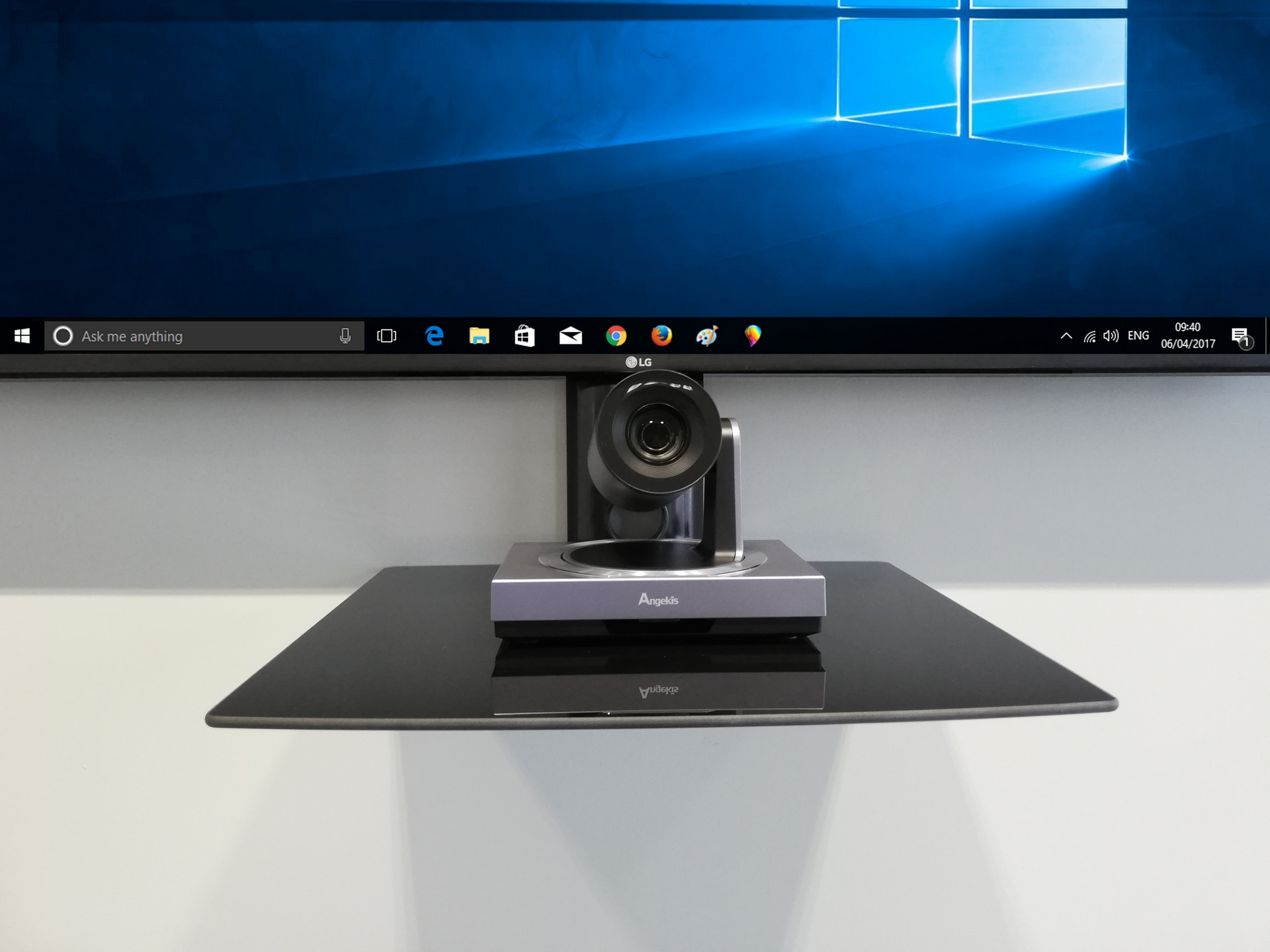 www.wildix.com
15
Installations Beispiele
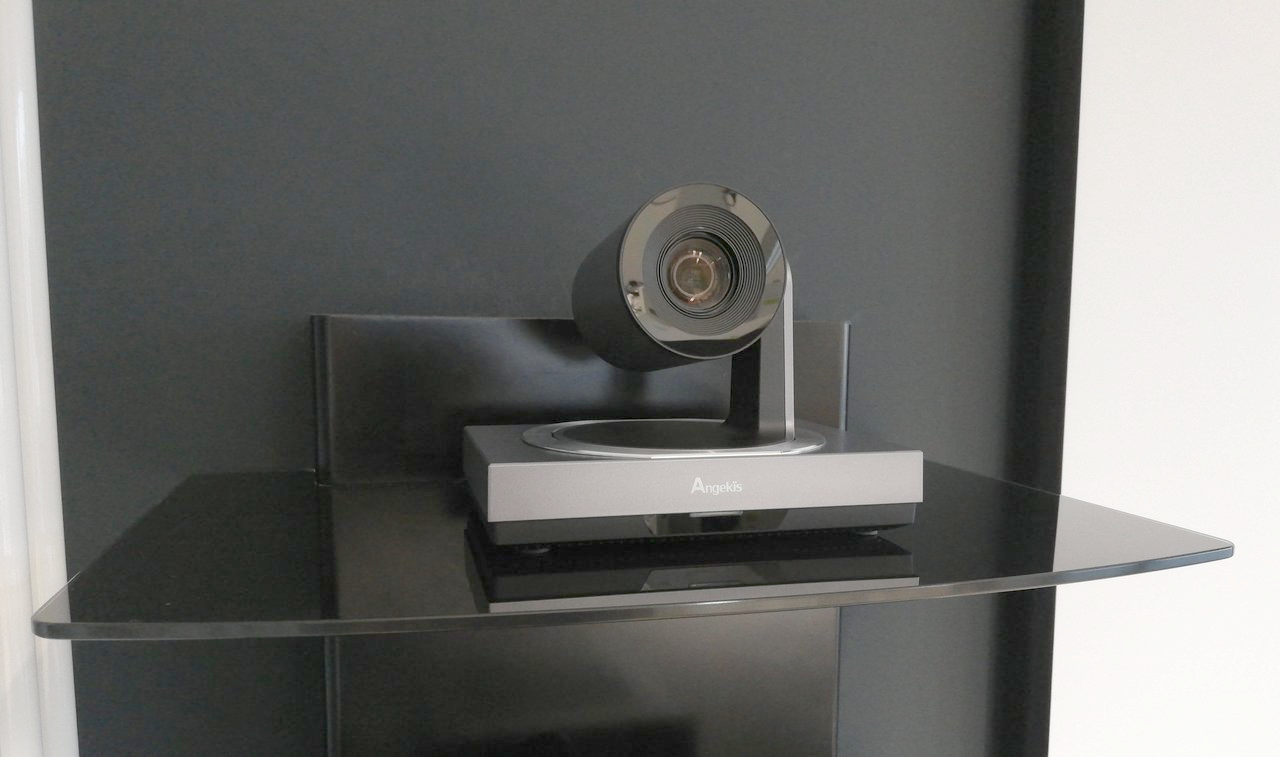 www.wildix.com
16
www.wildix.com
17
Dolor sit amen, consectetur adipiscing elit. Integer nec odio. Praesent lib ero. Sed cursus ante dapibus diam. Sed nisi. Nulla quis sem at nibh elementum imperdiet. Duis sagittis ipsum praesent mauris.
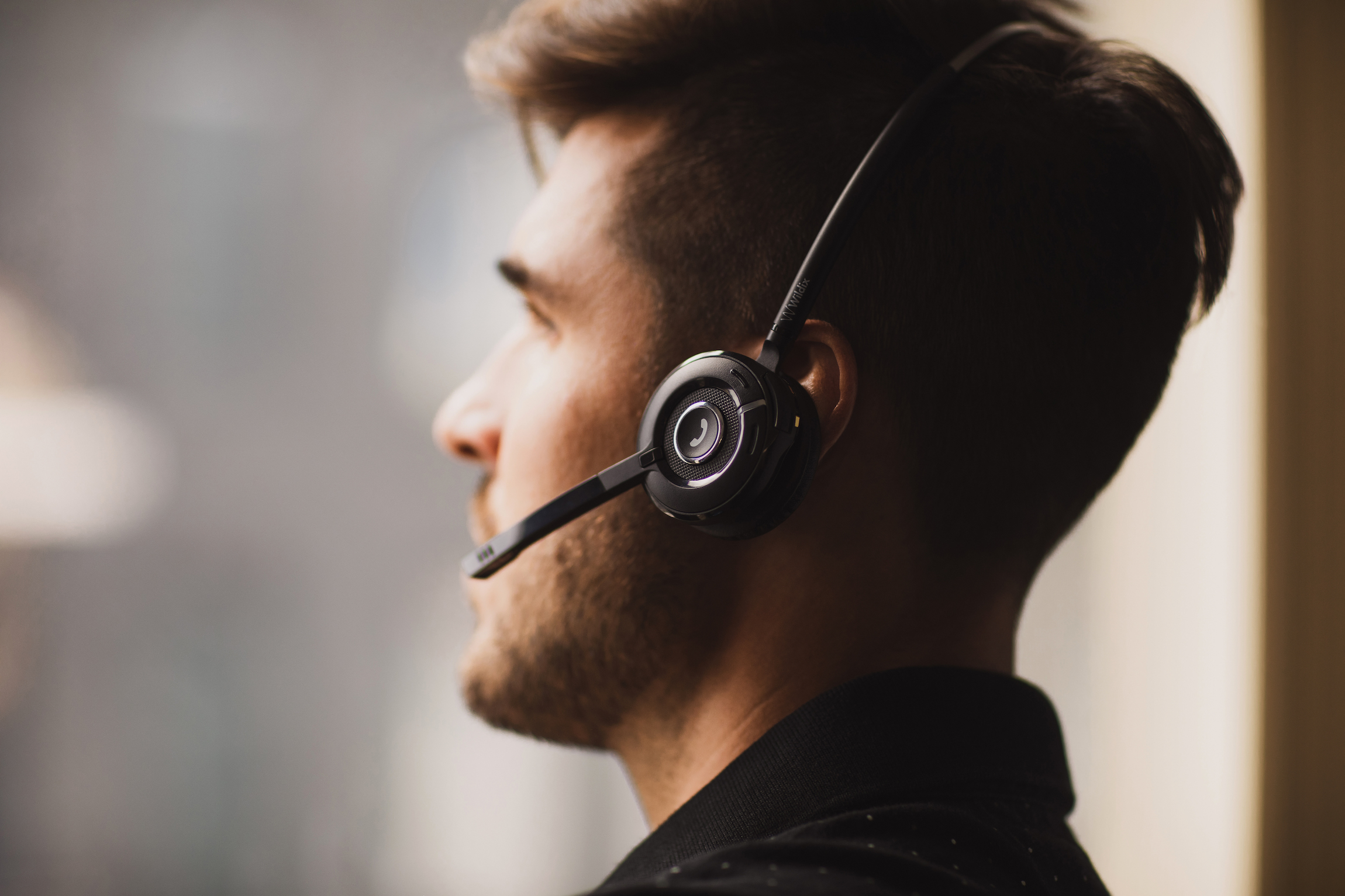 01
02
03
Title Goes Here
Nulla quis sem at nibh elem entum imperdiet. Duis sagittis ipsum. Praes ent mauris. Fusce nec tellus sed augue sem per porta. Mauris massa.
Nulla quis sem at nibh elem entum imperdiet. Duis sagittis ipsum. Praes ent mauris. Fusce nec tellus sed augue sem per porta. Mauris massa.
Nulla quis sem at nibh elem entum imperdiet. Duis sagittis ipsum. Praes ent mauris. Fusce nec tellus sed augue sem per porta. Mauris massa.
www.wildix.com
18
Title Goes Here
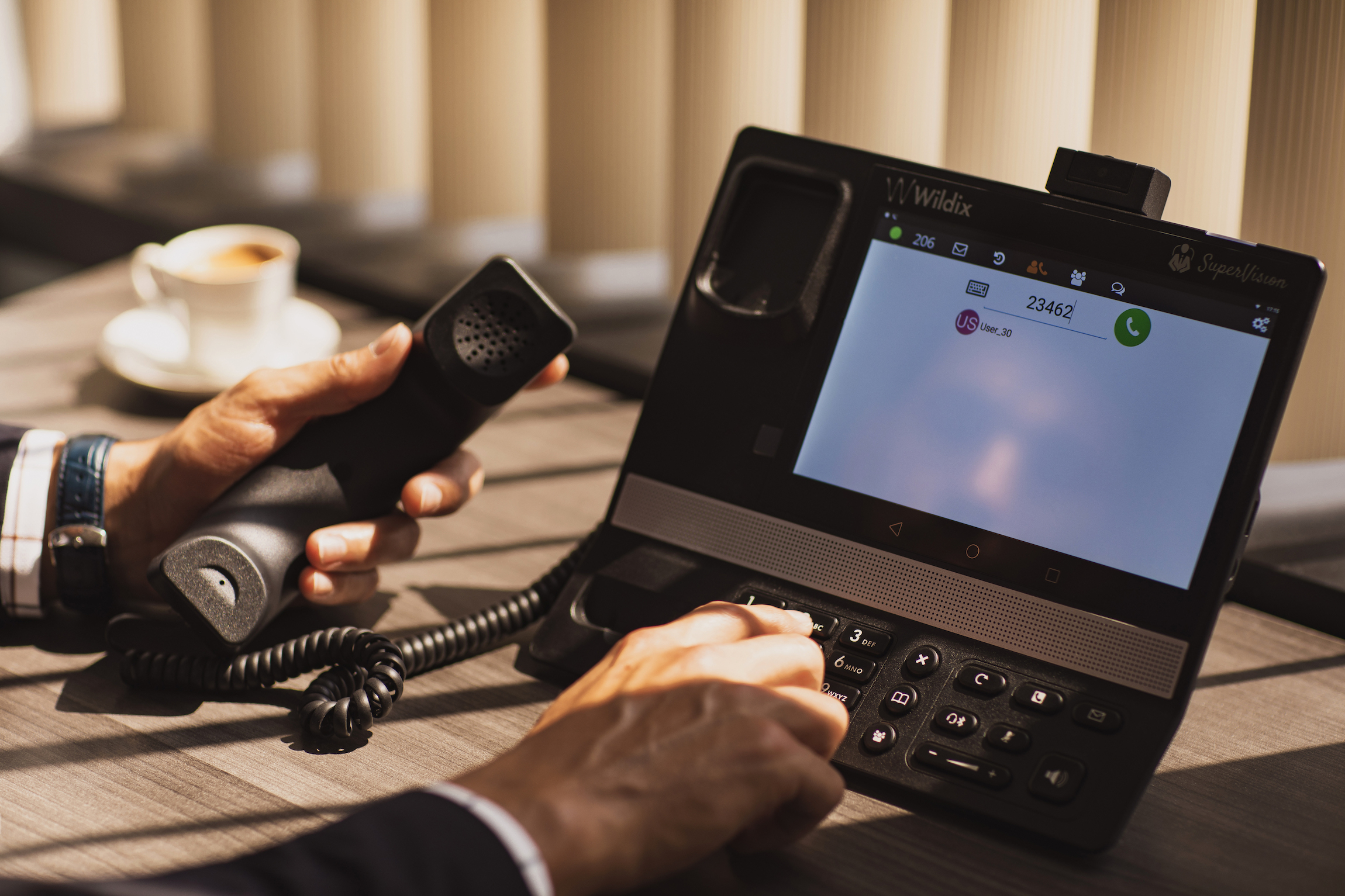 Lorem Ipsum Praesent mauris 
Dolor sit amen, consectetur adipiscing elit. Integer nec odio. Praesent lib ero. Sed cursus ante dapibus diam. Sed nisi. Nulla quis sem at nibh elementum imperdiet. Duis sagittis ipsum. Praesent mauris. Fusce nec tellus sed augue semper porta. Mauris massa. Vestibulum lacinia arcu eget nulla.
www.wildix.com
19
Title Goes Here
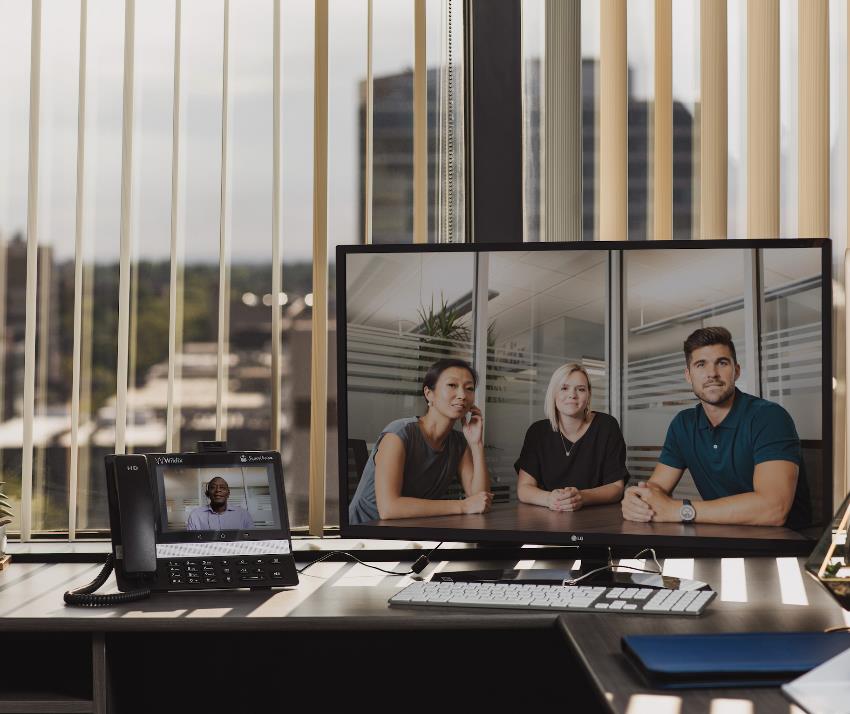 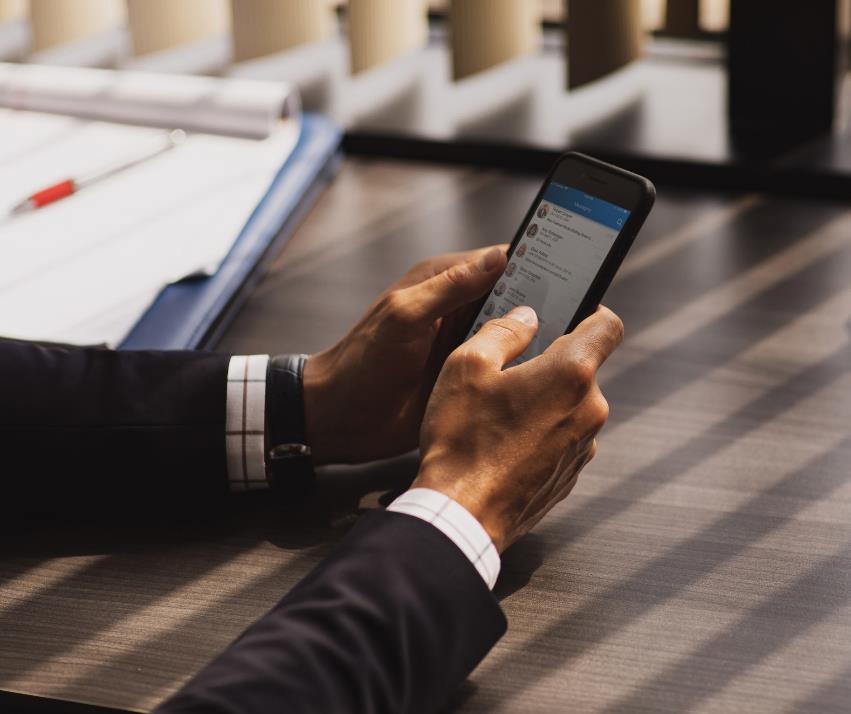 www.wildix.com
20
Title Goes Here
Subtitle Goes Here
www.wildix.com
22